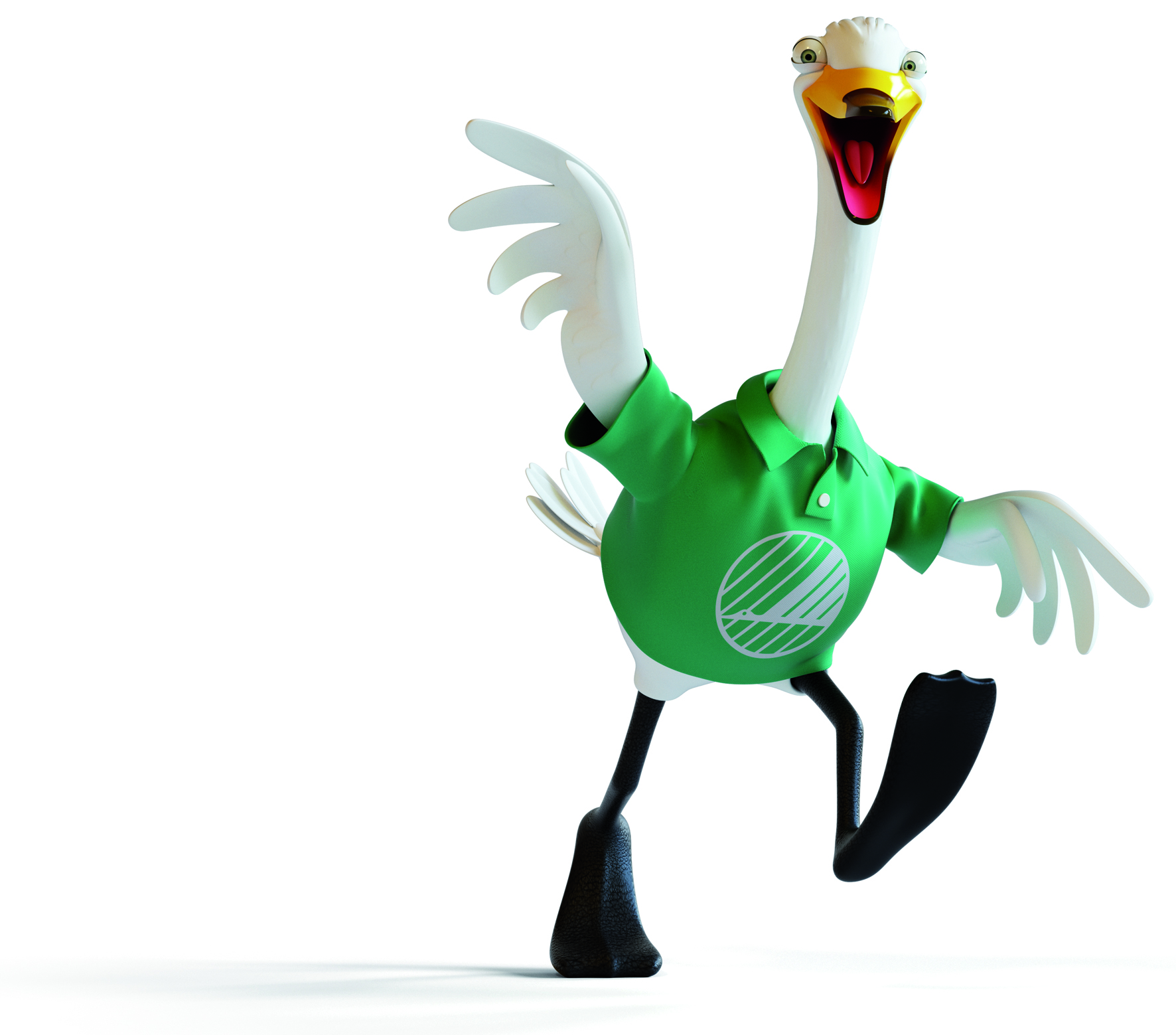 Svanurinn í grænu hagkerfi
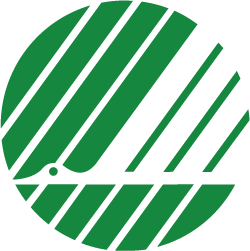 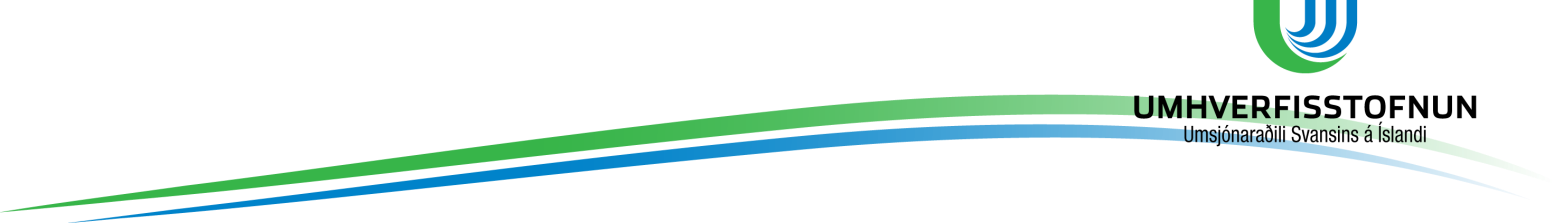 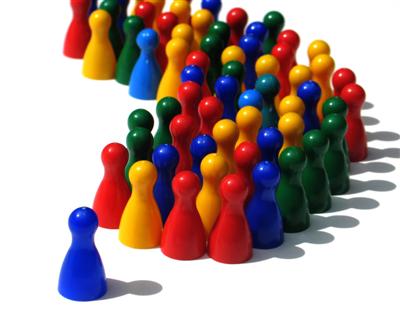 Hvar er Svanurinn í grænu hagkerfi?
Svanurinn er drifkraftur 
Tindurinn sem fyrirtæki þurfa að ná
Ráðgjafinn sem neytendur geta treyst
“Maðurinn” á bakvið tjöldin
Einkenni/lógó fyrir grænt hagkerfi
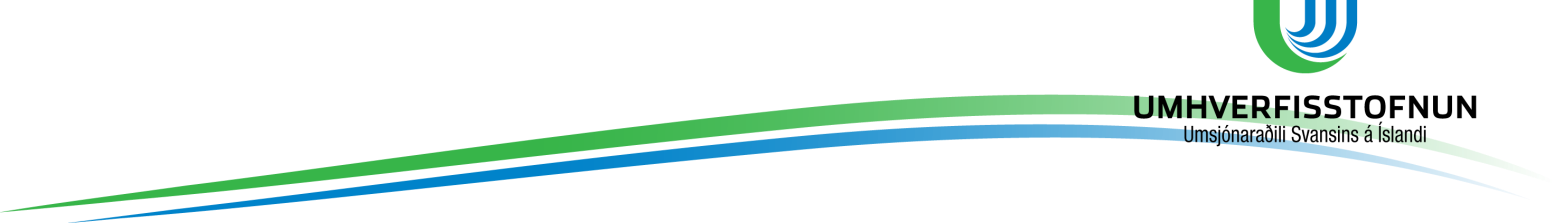 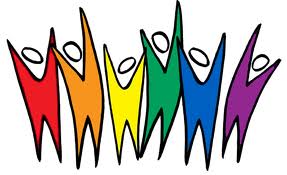 Grænt hagkerfi = manneskjur sem velja
Einstaklingurinn er grunneining hagkerfisins
Stefnur samdar af einstaklingur
Stefnum framfylgt af einstaklingum
Stefnum hafnað af einstaklingum

Stofnanir/fyrirtæki hafa ekki sjálfstæðan vilja, aðeins fólk

Fólk þarf að treysta á og velja Svaninn
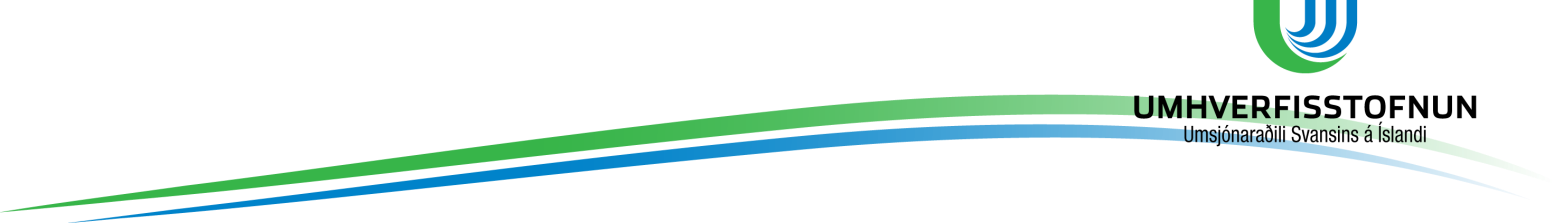 Fræðsla fyrir nýbakaða foreldra
Ágætis byrjun
Kynning á Svaninum fyrir nýbakaða foreldra
Samstarf við heilbrigðisstofnanir
Eitt ár á öllu landinu
Norskri fyrirmynd - síðan 2005
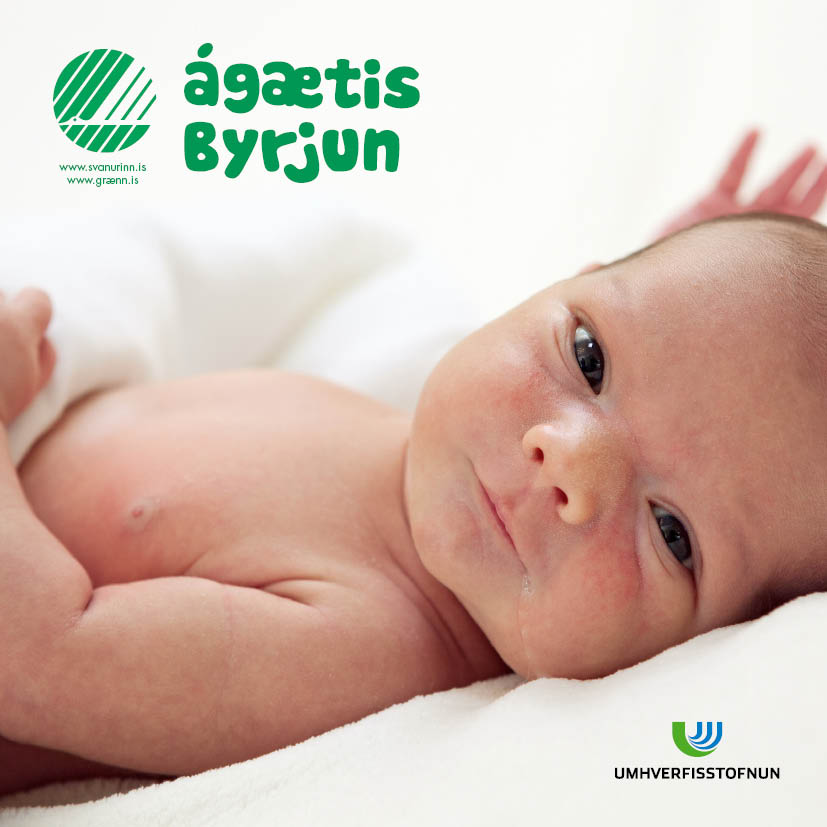 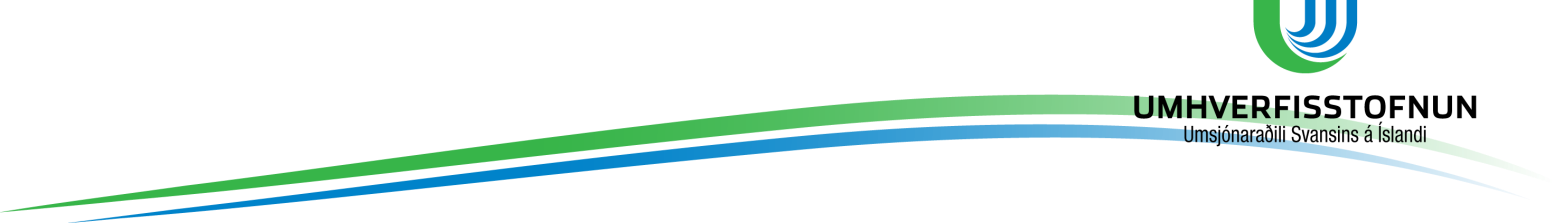 Fyrsti pokinn afhentur
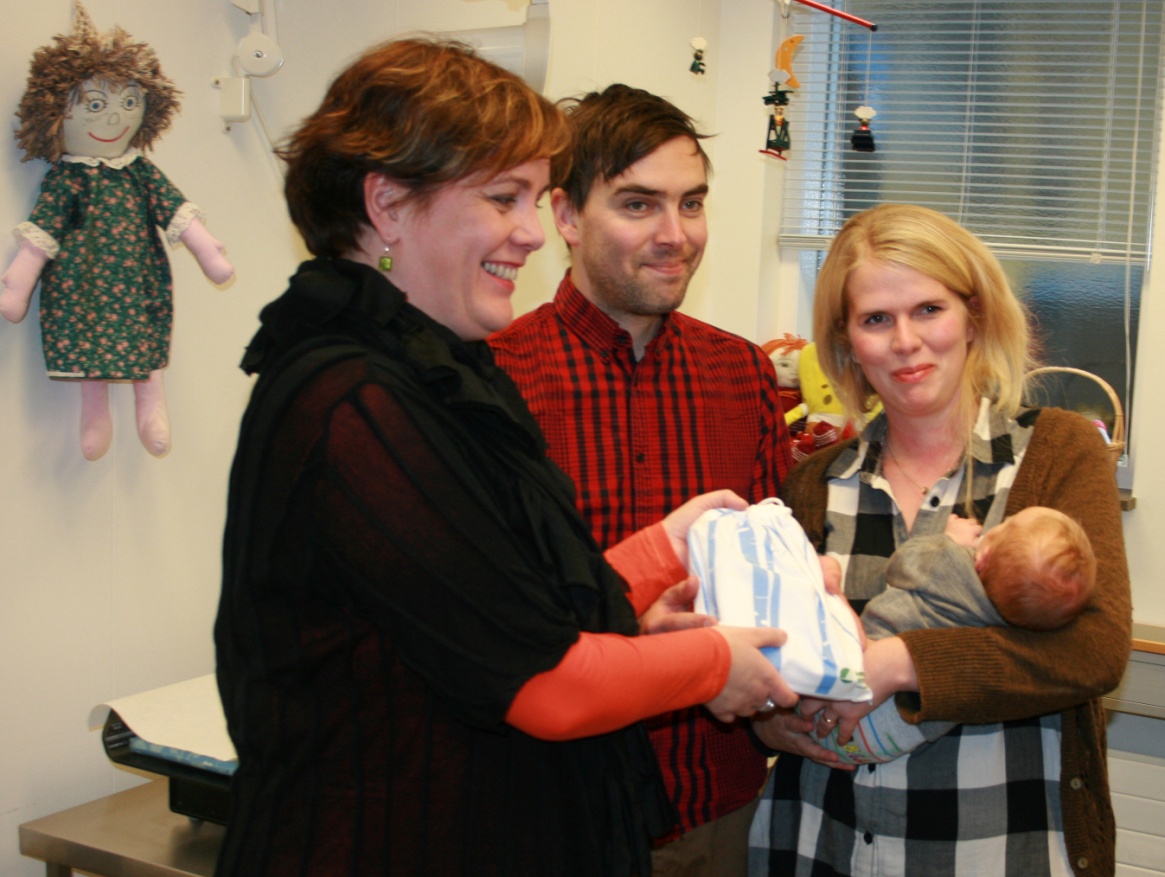 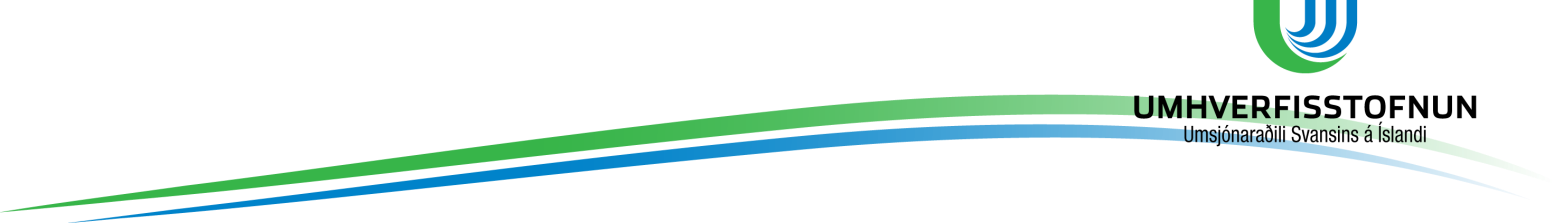 Af hverju fræðsla til foreldra?Neysla hefur áhrif á umhverfið
Efni í vörum:
Í lofti, vatni, jarðvegi – 
sest í vöðva, blóð, fitu,  brjóstamjólk

Kokteiláhrif
Hormónaraskandi
Safnast fyrir í lífverum
Krabbameinsvaldandi
Ofnæmisvaldandi

Vöruval er lýðheilsuval
www.grænn.is
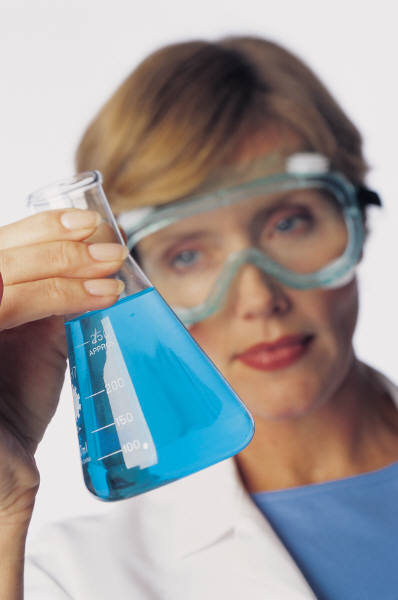 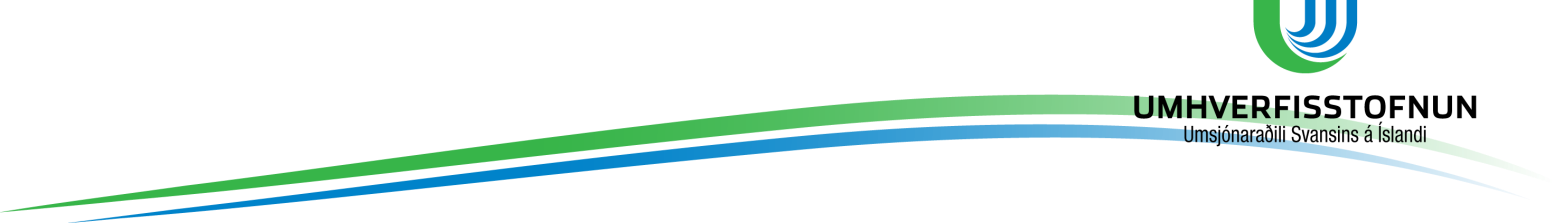 Hvað er í pokanum
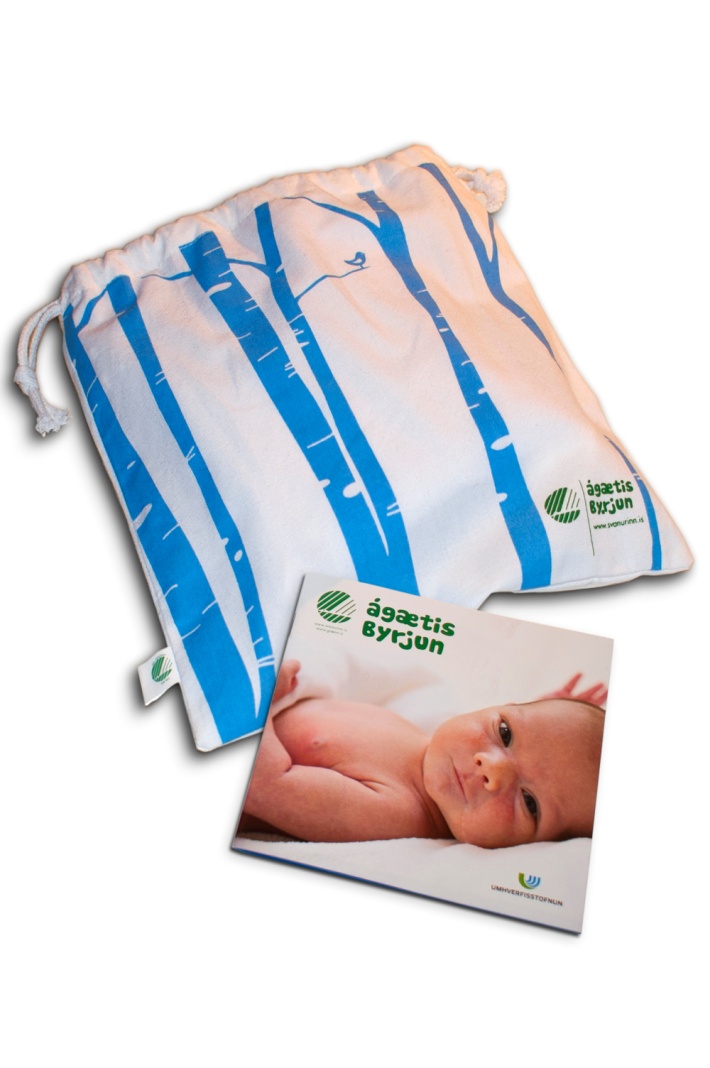 Vöruprufur 
Hvernig voru þær valdar?

Bæklingur
Hvað er í honum?
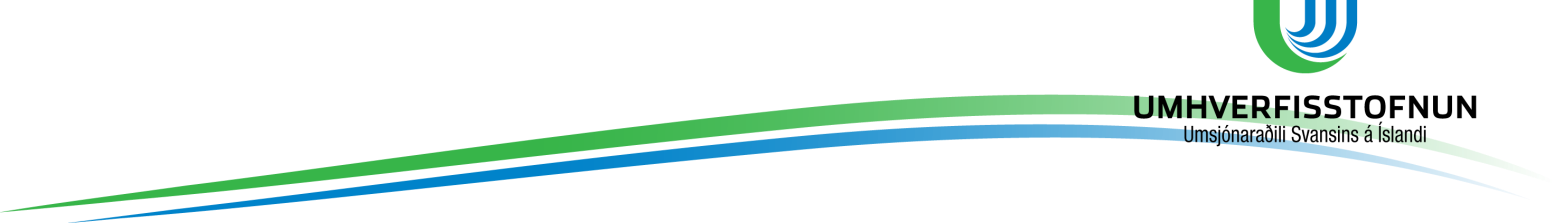 Hvað er í bæklingnum
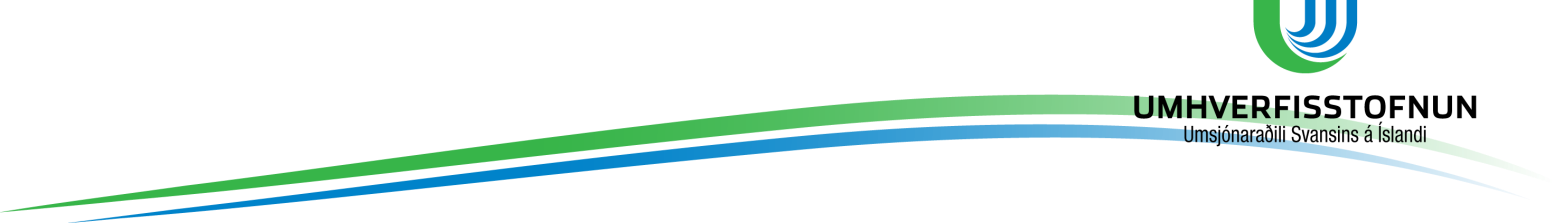 Fyrir fjölskylduna
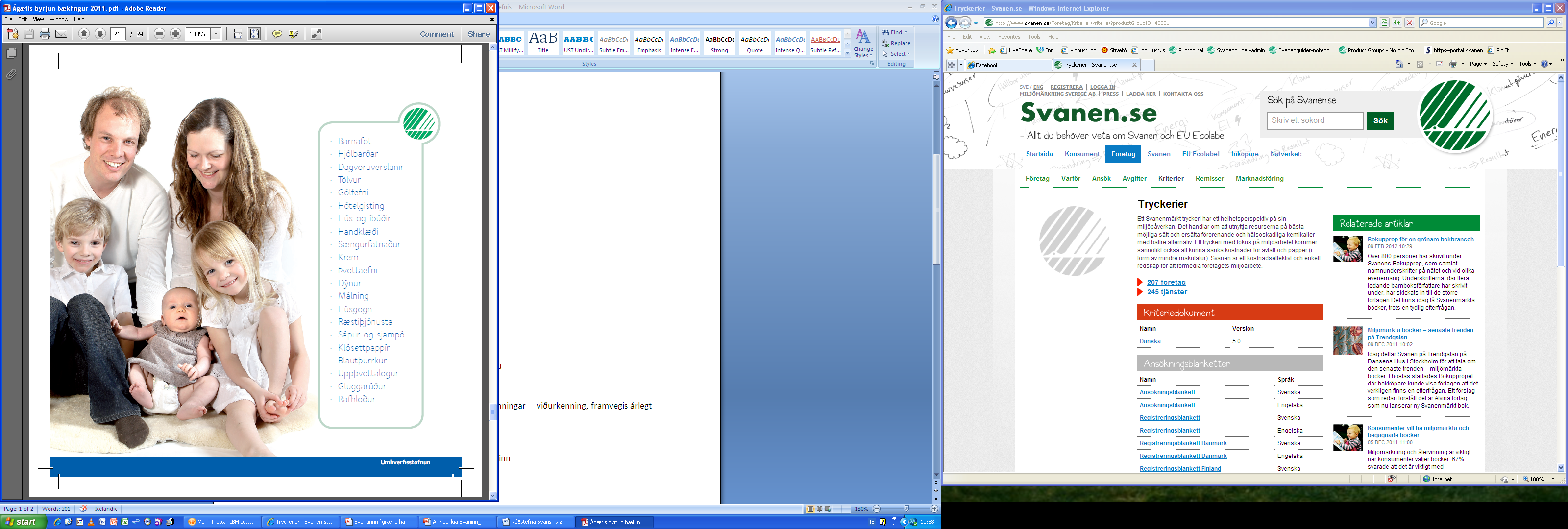 Foreldrar vilja taka tillit til umhverfisins og draga úr efnanoktun
Hvernig geri ég það?
 Hvað er umhverfisvænt?
 Hverjum get ég treyst?

		Foreldrar þurfa leiðbeiningar og skýr skilaboð 
= Svanurinn
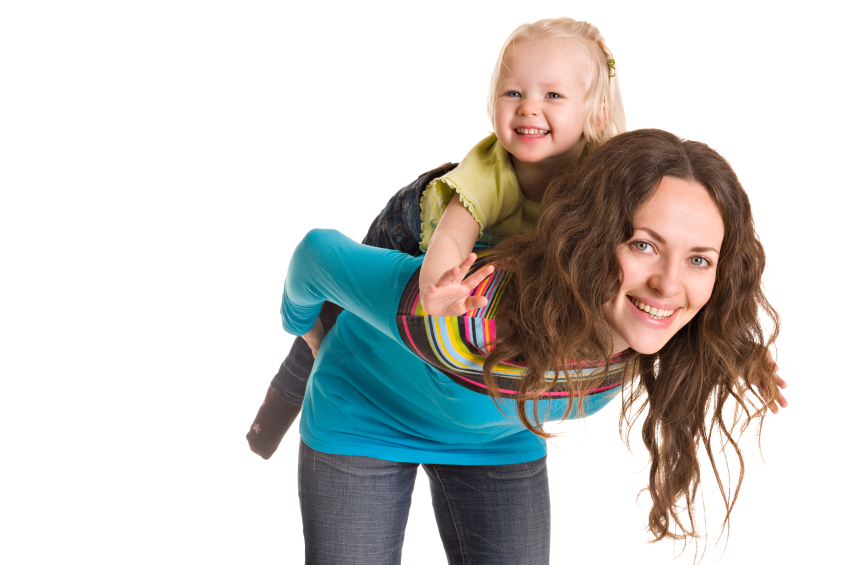 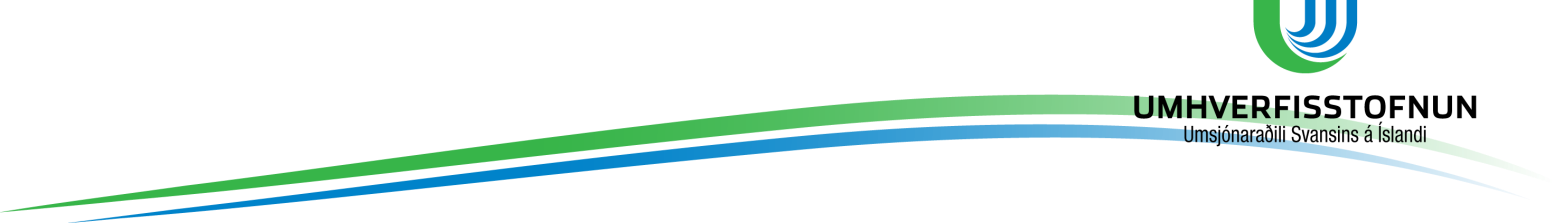 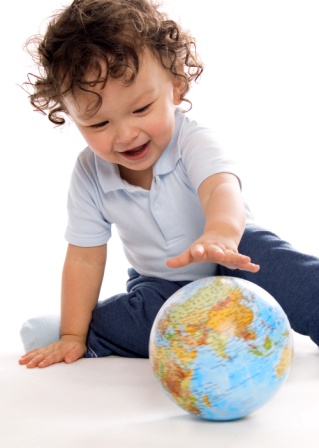 Merkta varan er betri- fyrir umhverfi og heilsu
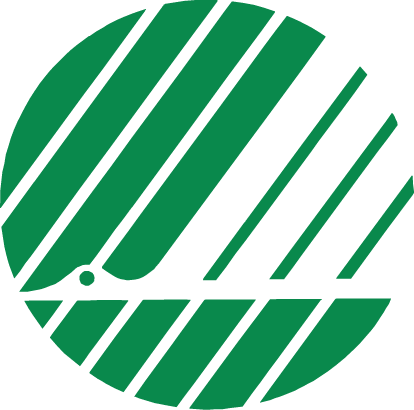 Strangar umhverfiskröfur:
Hráefnisnotkun
Orkunotkun
Notkun hættulegra efna
Útblástur
Losun í vatn og jarðveg
Umbúðir
Úrgangur
Samgöngur
Strangar kröfur um hættuleg efni
Öruggar vörur
Hollara vinnuumhverfi starfsmanna
Minni mengun
Stranga kröfur um gæði
Gæðaprófun
Gæðastaðlar
Gæðastjórnunarkerfi
Gæði sem þú getur treyst
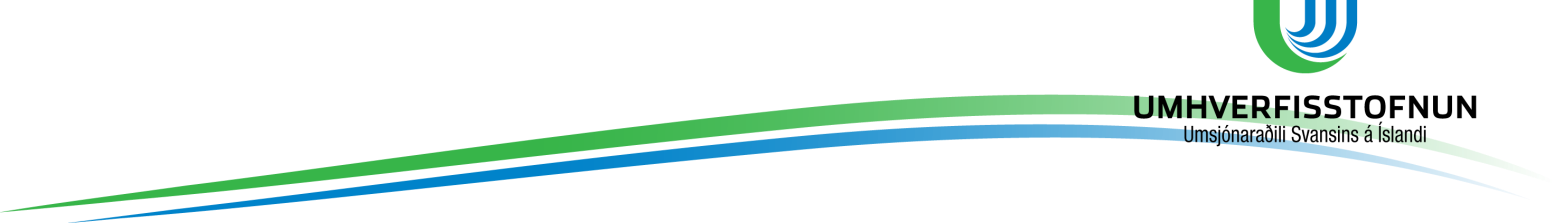 Fleiri leikmenn í grænu hagkerfi
Fjölskyldur
 Fyrirtæki
 Sveitarfélög	Mikið magn innkaupa
 Ríkisstofnanir	Kaupa fyrir 300 milljarða á ári
      			Lykilatriði í grænu hagkerfi
				Skapar eftirspurn sem eykur úrval
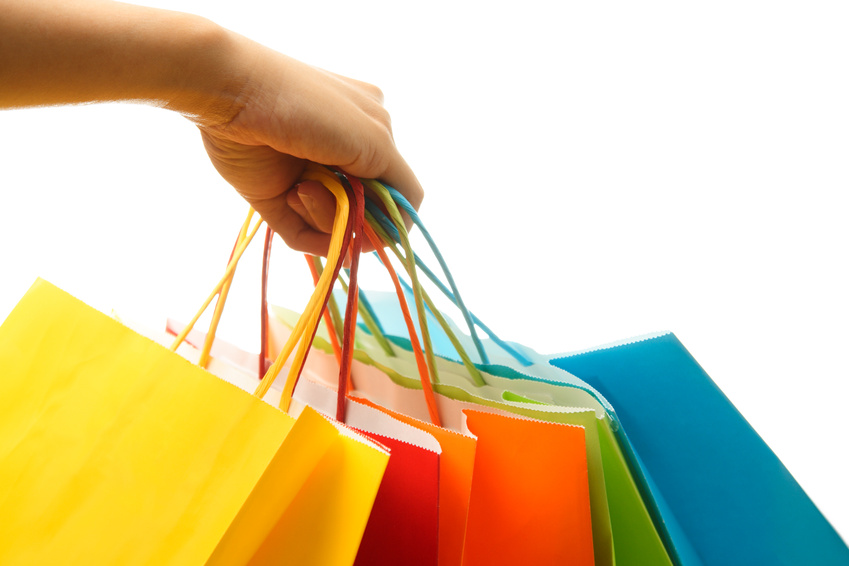 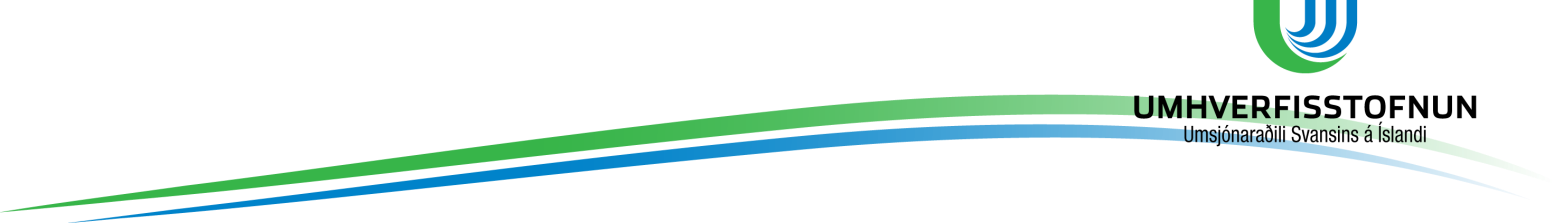 Hvað eru Vistvæn innkaup
„Vistvæn innkaup fela í sér að reynt er að velja þá vöru sem er síður skaðleg umhverfinu eða heilsu manna og ber sama eða lægri líftímakostnað samanborið við aðrar vörur og þjónustu sem uppfylla sömu þörf“


Hver er þörfin? Þarf ríkið að huga að umhverfinu?
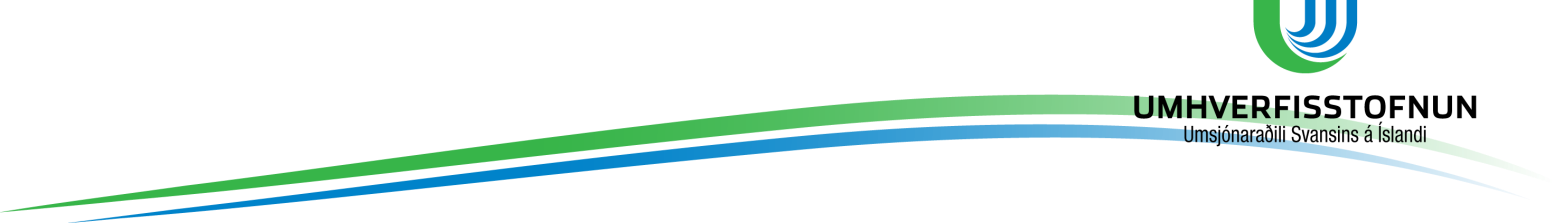 Umhverfismál og innkaup?Neysla hefur áhrif á umhverfið
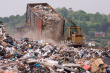 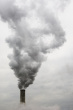 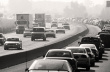 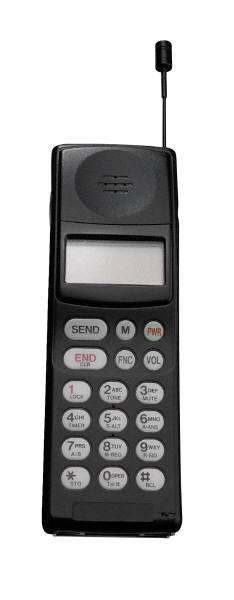 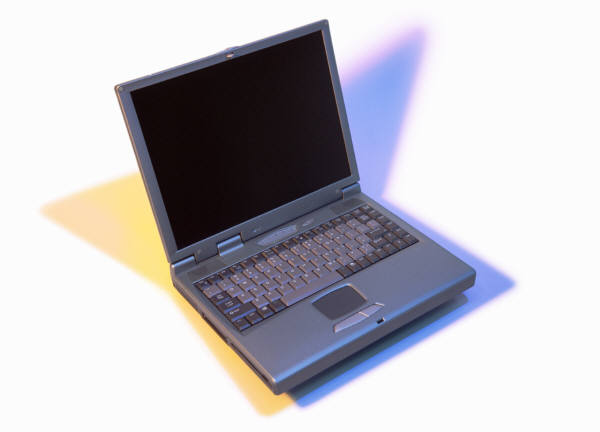 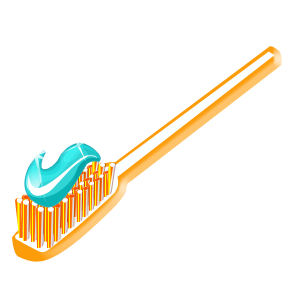 1,5 kg
75 kg
1.500 kg
Vöruval er úrgangsval
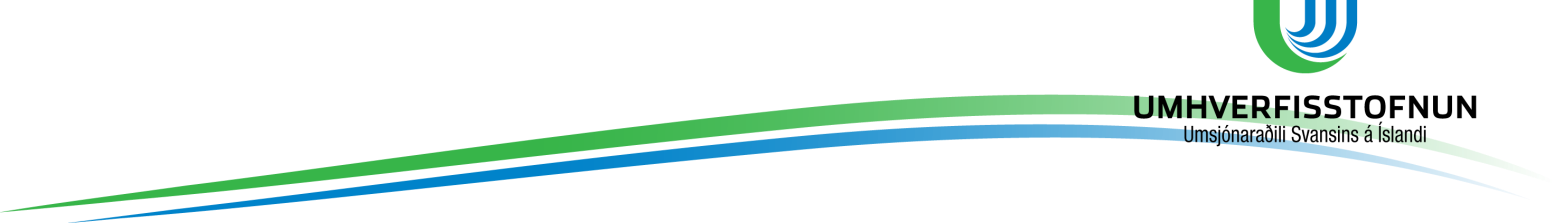 Er skrifstofustarfsemi mengandi?
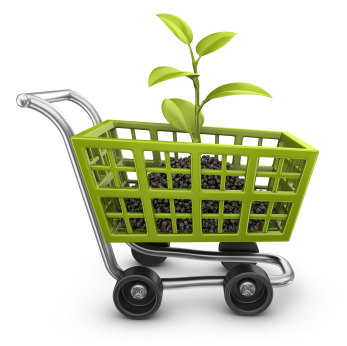 Hver eru neikvæðu umhverfisáhrifin 
	af starfsemi stofnanna?

800 tonn af pappír 
= rúm 19 þús tré
50.000 kWst 
= framleiðsla Búrfellsvirkunar í 5 mánuði
25 þús prenthylki
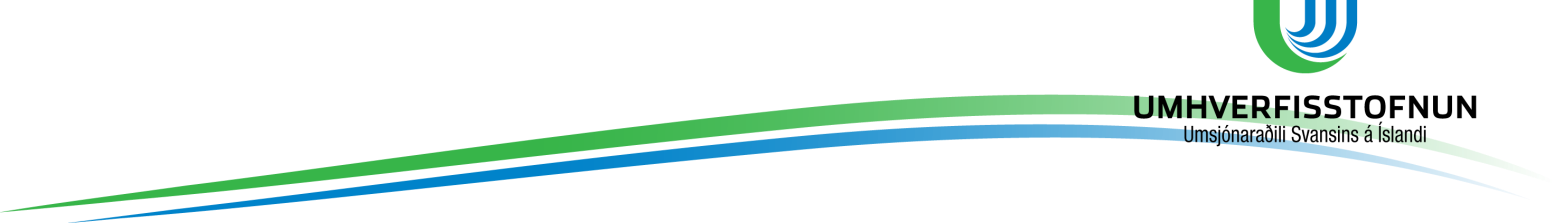 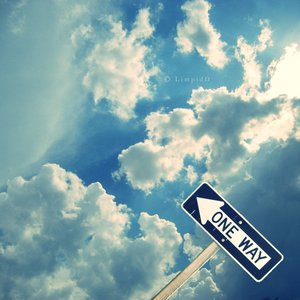 Hvert stefnum við
Umhverfisstofnun sinnir innleiðing stefnu

 2010 – 2011
 44 stofnanir heimsóttar 
 10 fræðslufundir
 Erindi á ráðstefnum/málfundum
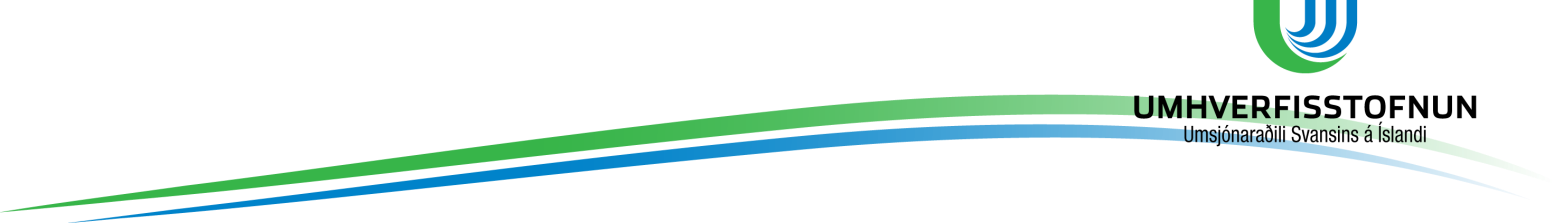 Stofnanir taka skrefið
Vinnustofa - allar stofnanir ríkisins á árinu 2012

 Upphafsfundur + vinnustofa
 Styður stofnanir af stað
 Breytt verklag
 Annars konar utanumhald
 Eykur líkur á eftirfylgni
 Pepp

Starfsmenn ríkisins eru venjulegt fólk! 
Þurfa skýr skilaboð og leiðbeiningar = Svanurinn
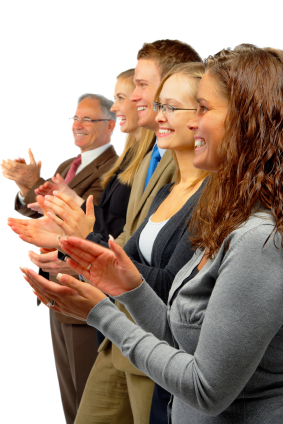 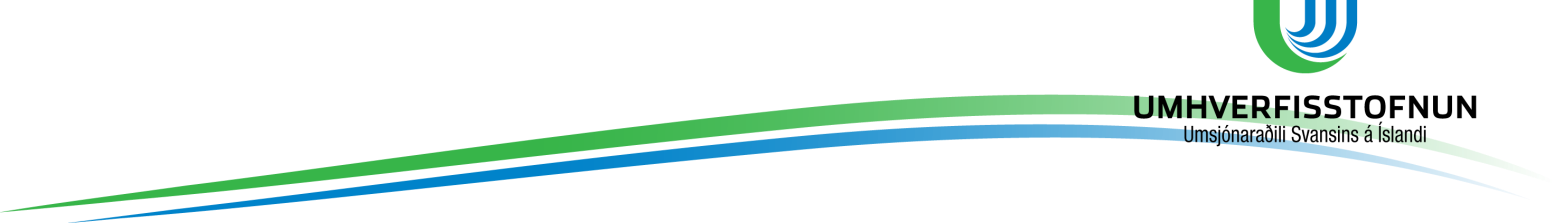 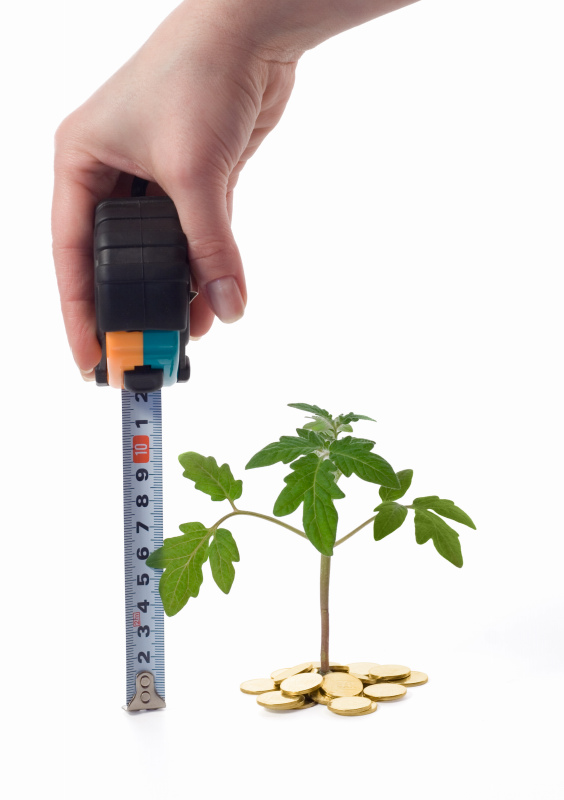 Skilaboð til kaupenda
Kaupa umhverfismerkta vöru og þjónustu
Nota rammasamninga með umhverfisskilyrðum
Kortleggja neyslu
Hvað er keypt í dag? Hvað verður keypt á morgun?
Markmið
Dagleg rútína
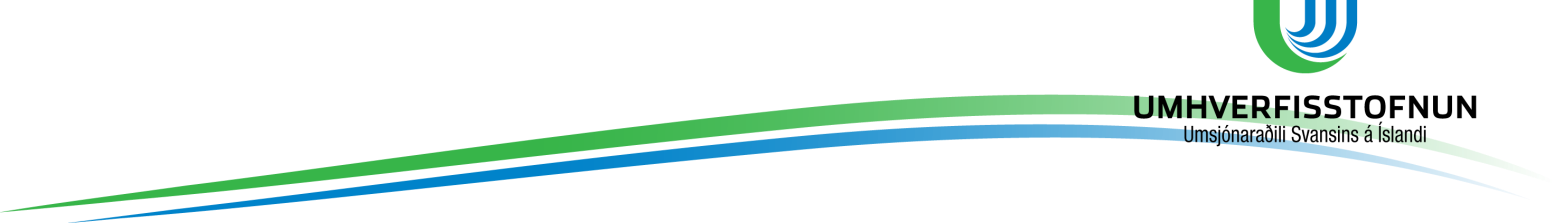 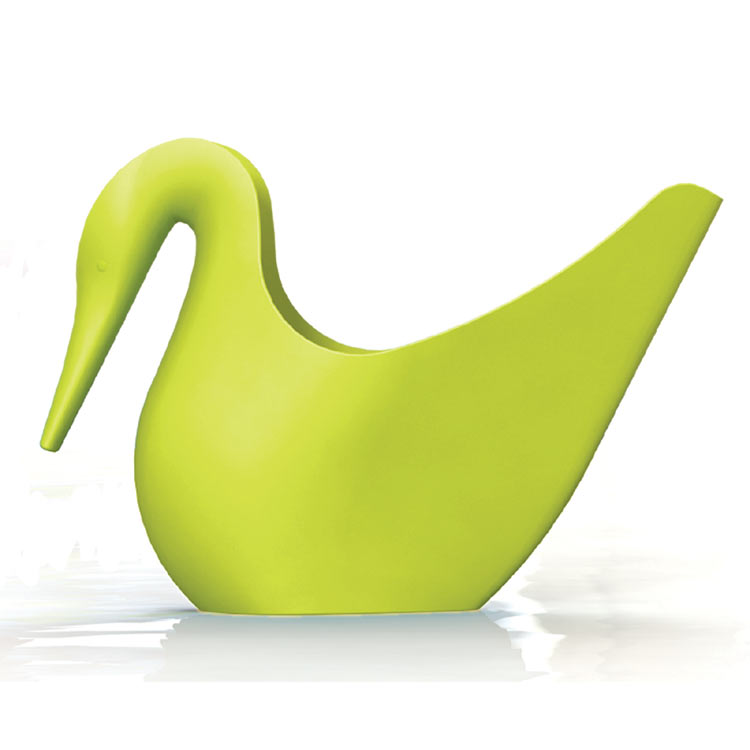 Svanurinn og innkaupin
Umhverfismerki eitt helst verkfæri vistvænna innkaupa

Svanurinn mótar útboðsviðmið – norrænt

Samvinna – umhverfismerkin og vistvæn opinber innkaup
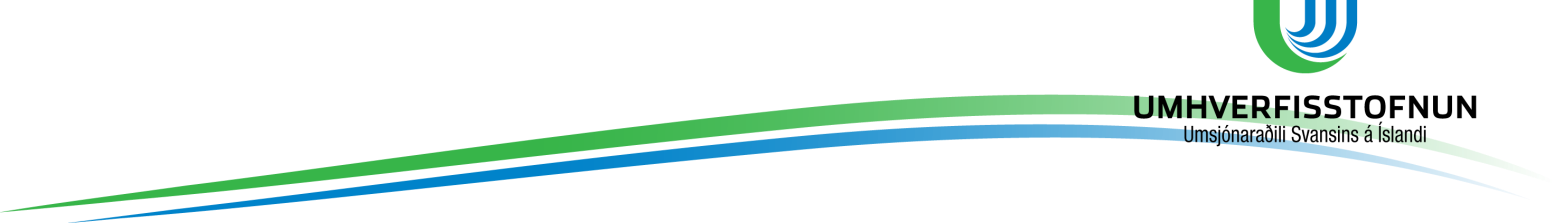 www.vinn.is
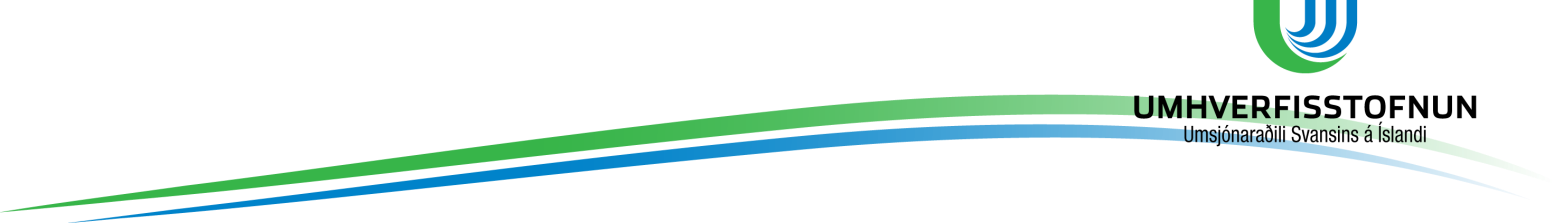 Áhugavert og aðgengilegt
www.vinn.is

Góð ráð
Gátlistar
Verkefnaskjöl
Velgengnissögur
Birgjar og söluaðilar
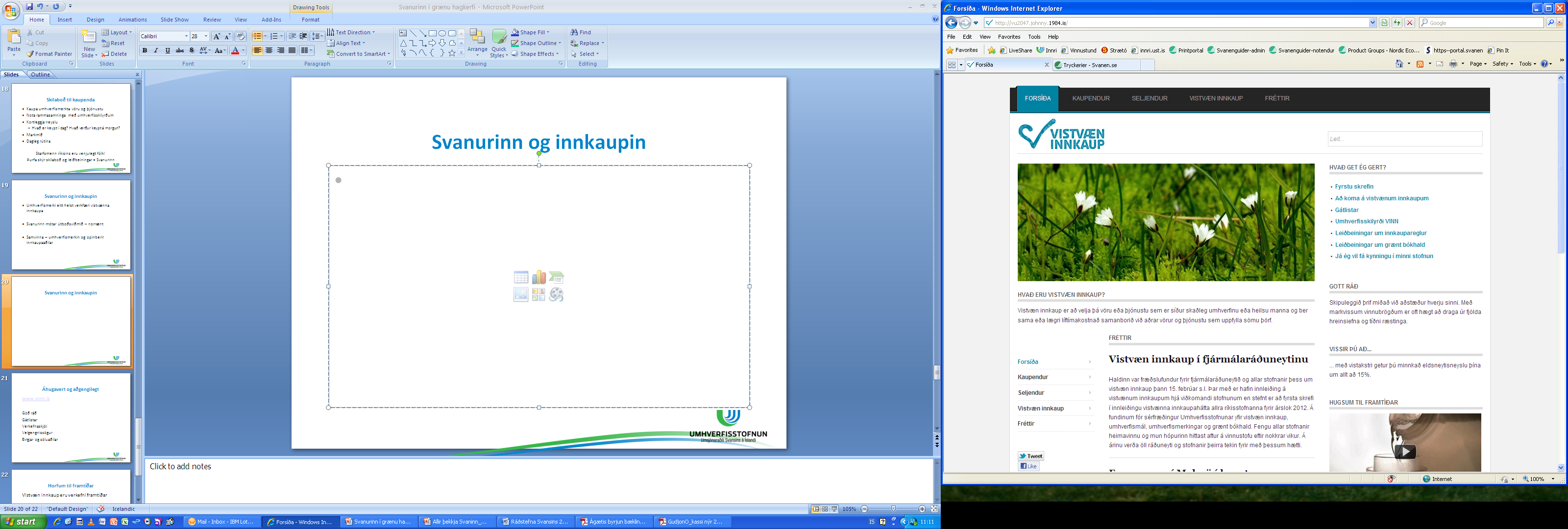 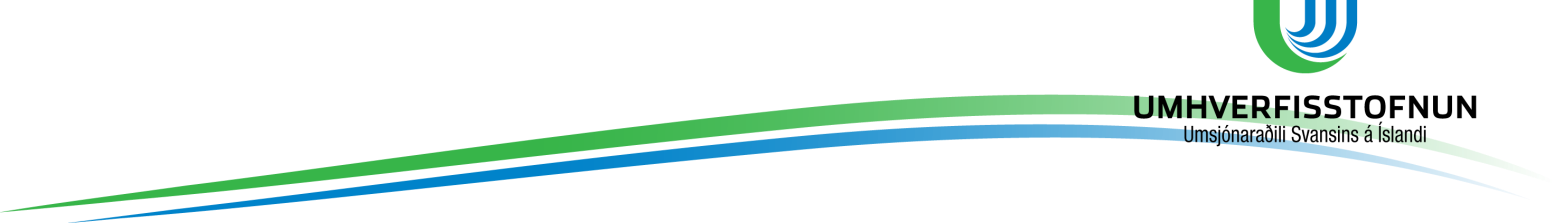 Horfum til framtíðar
Vistvæn innkaup eru verkefni framtíðar

Grænt kapphlaup
hver tekur þátt
Erum að endurmóta ímyndina 
lummó eða smart
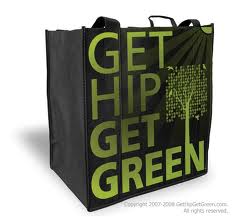 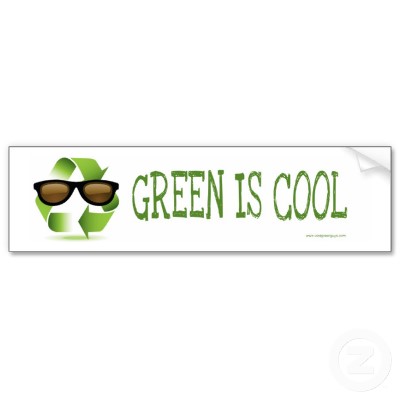 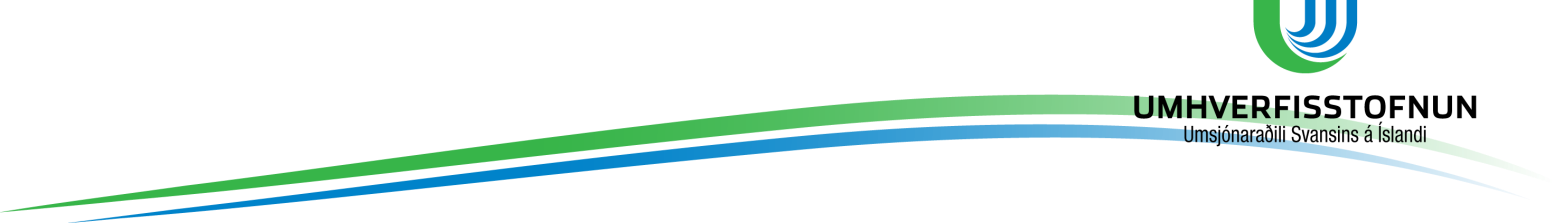